Introduction to Thermodynamics
Exploring the General Properties of Macroscopic Systems and Energy Transfer
What is Thermodynamics?
• Thermodynamics is a branch of physics that studies the general properties of macroscopic systems.
• It examines the ways in which energy is transferred and transformed in these systems.
• Thermodynamics is commonly explained in physics textbooks and plays a crucial role in understanding various phenomena.
• By familiarizing ourselves with key terms, we can unravel the intricacies of thermodynamics.
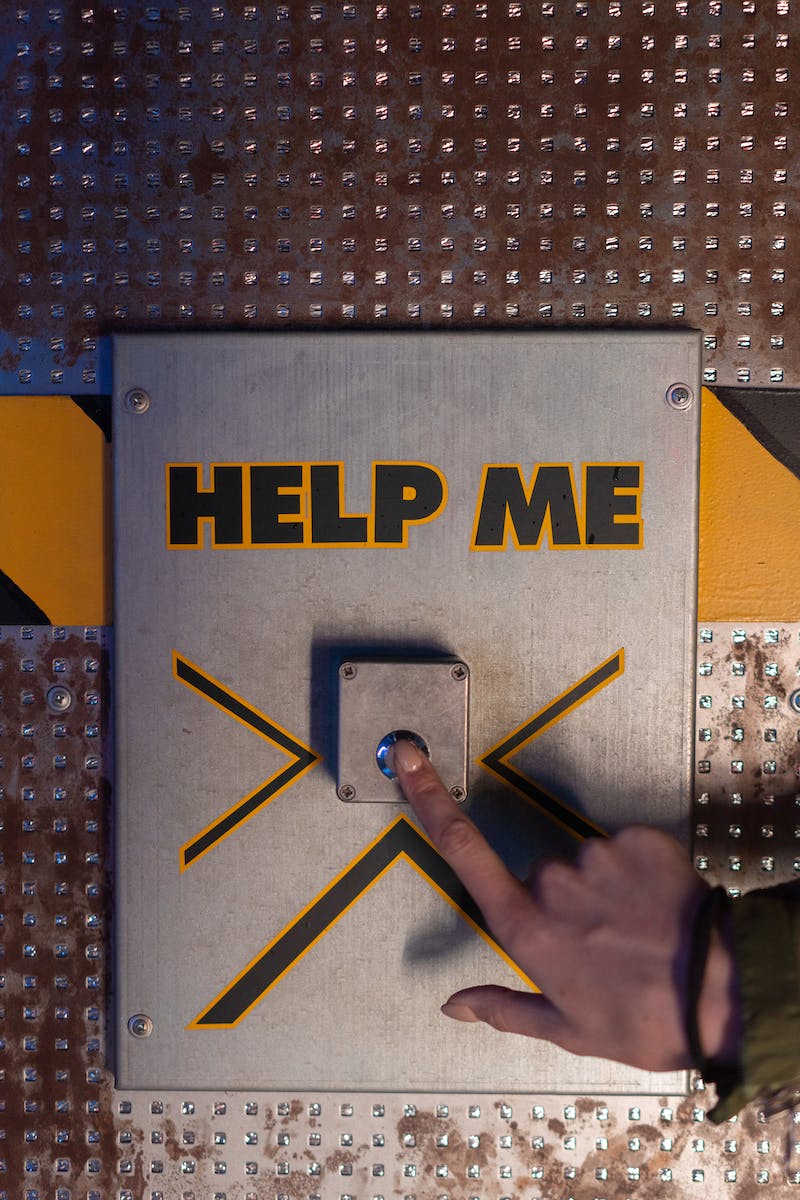 Understanding Systems in Thermodynamics
• In thermodynamics, a system refers to a distinct entity separated from its surroundings.
• It can interact and exert influence on its surroundings.
• By isolating a system, we can study its macroscopic parameters.
• These parameters exist both within the system and in the surrounding environment.
• Understanding systems is essential for comprehending thermodynamic processes.
Photo by Pexels
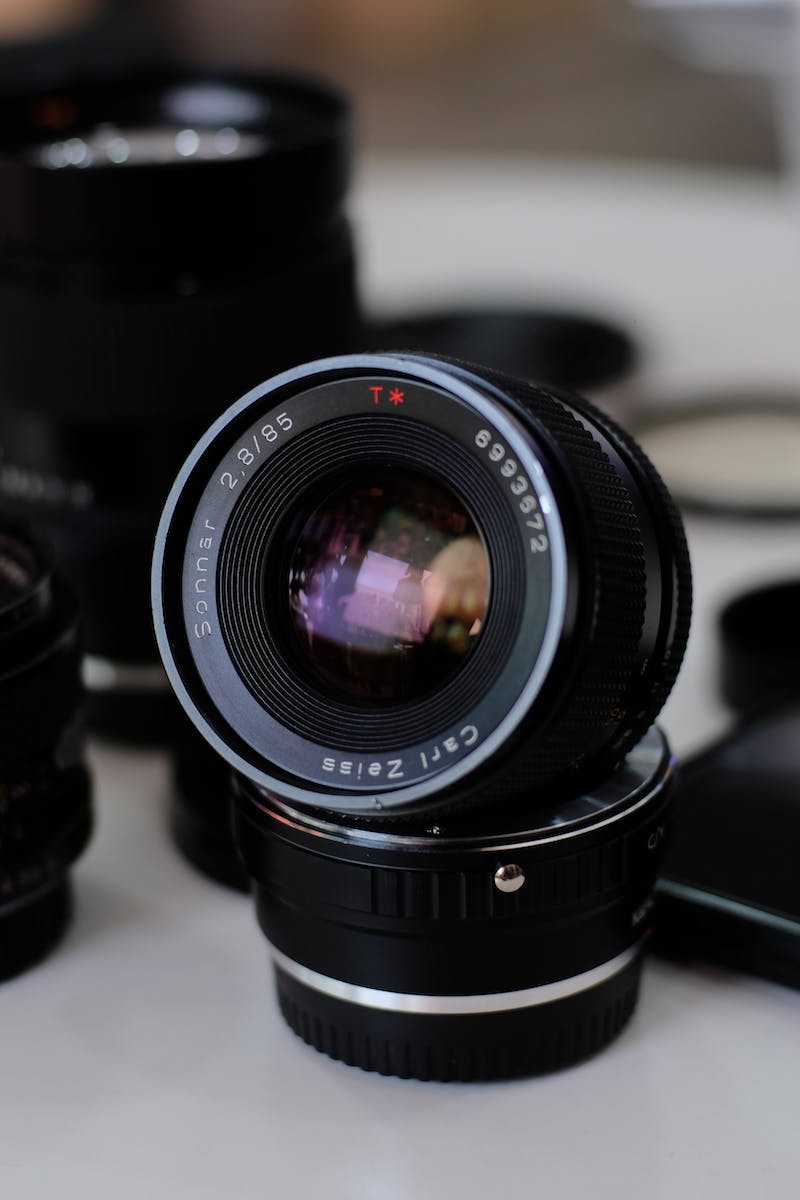 Macroscopic Parameters in Thermodynamics
• Macroscopic systems consist of countless microscopic particles, such as protons, neutrons, and electrons.
• However, thermodynamics does not consider individual particle parameters.
• Instead, it focuses on the collective behavior and changes of these parameters in the system as a whole.
• Key macroscopic parameters include temperature, pressure, quantity of substance, energy, volume, and mass.
• These parameters play a vital role in understanding thermodynamic processes.
Photo by Pexels
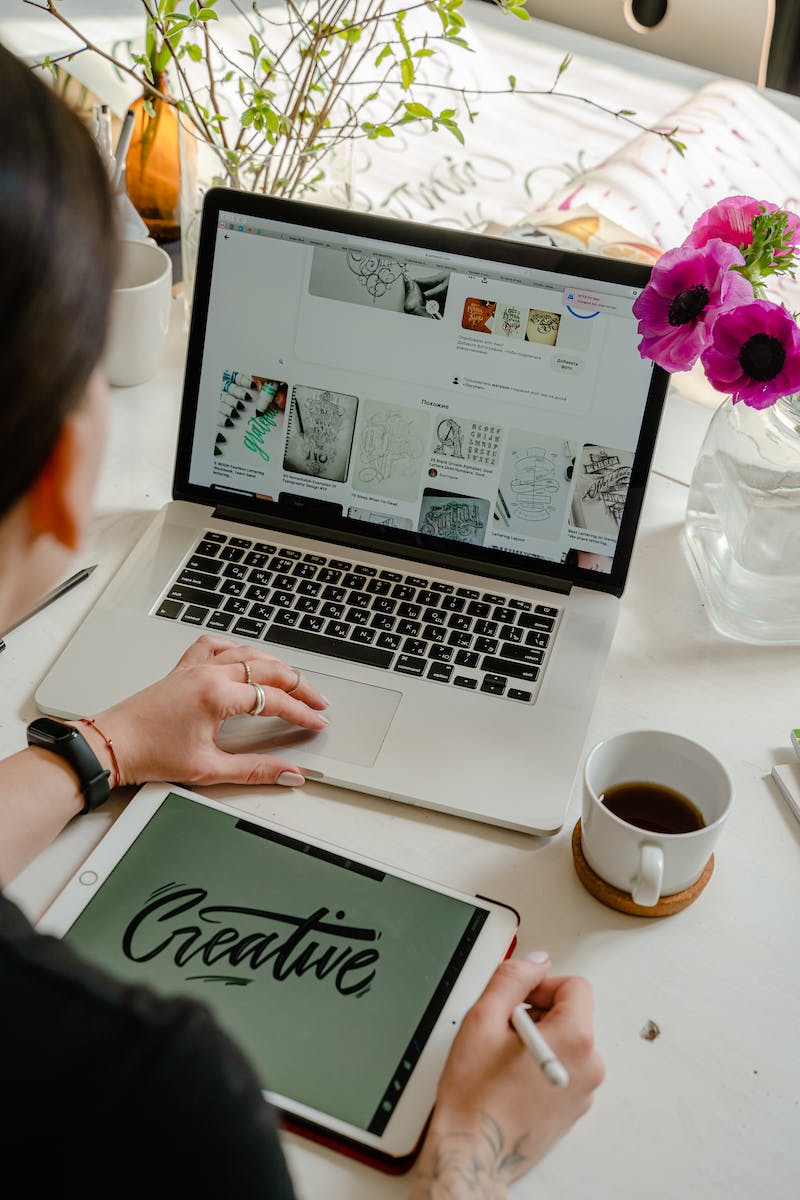 Importance of Thermodynamics
• Thermodynamics allows us to study and analyze macroscopic systems comprehensively.
• By understanding thermodynamics, we can explain various phenomena and processes.
• For instance, the study of thermodynamics helps us comprehend the behavior of gases in an engine cylinder.
• It enables us to determine parameters like pressure and temperature in the combustion chamber.
• Moreover, thermodynamics provides insights into energy conversion processes.
Photo by Pexels
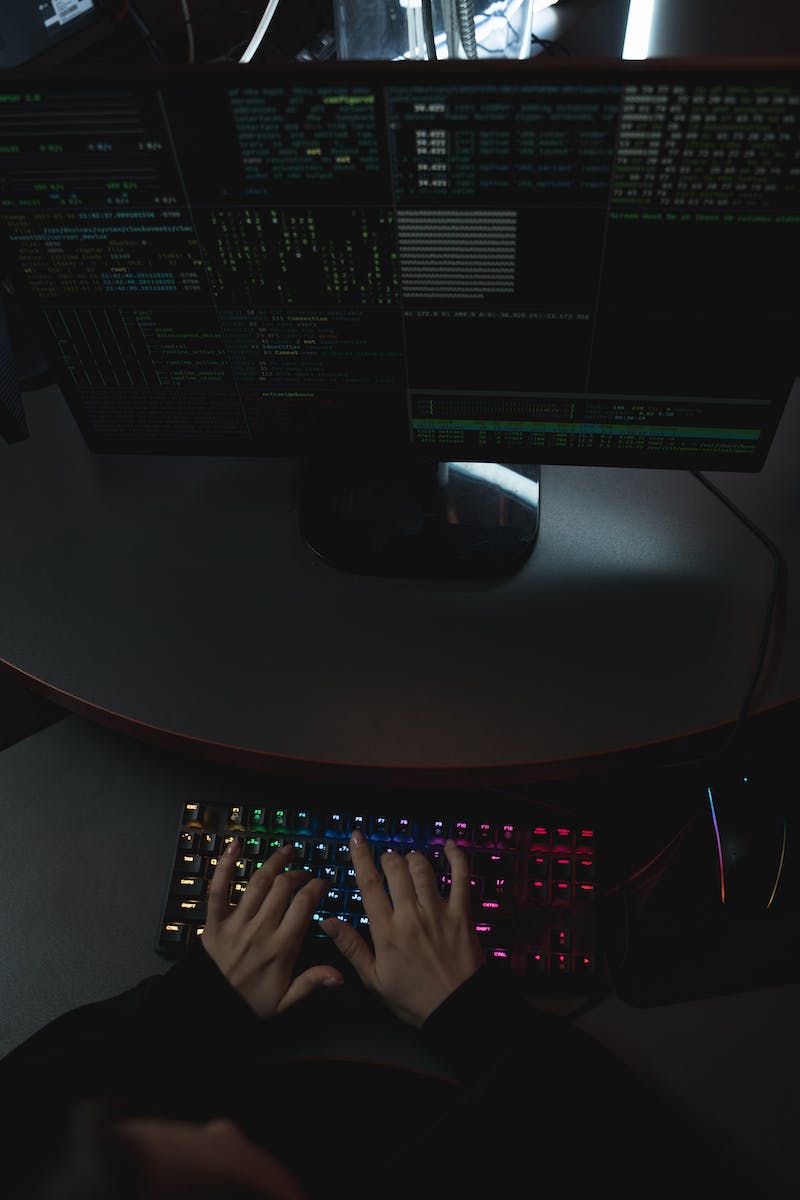 Types of Thermodynamic Systems
• Thermodynamic systems can be classified based on the properties of their boundaries.
• Isolated systems completely prevent the transfer of energy and matter.
• Closed systems allow only energy transfer while isolating matter.
• Open systems facilitate both energy and matter exchange with the surroundings.
• These classifications help us understand different types of thermodynamic systems.
Photo by Pexels
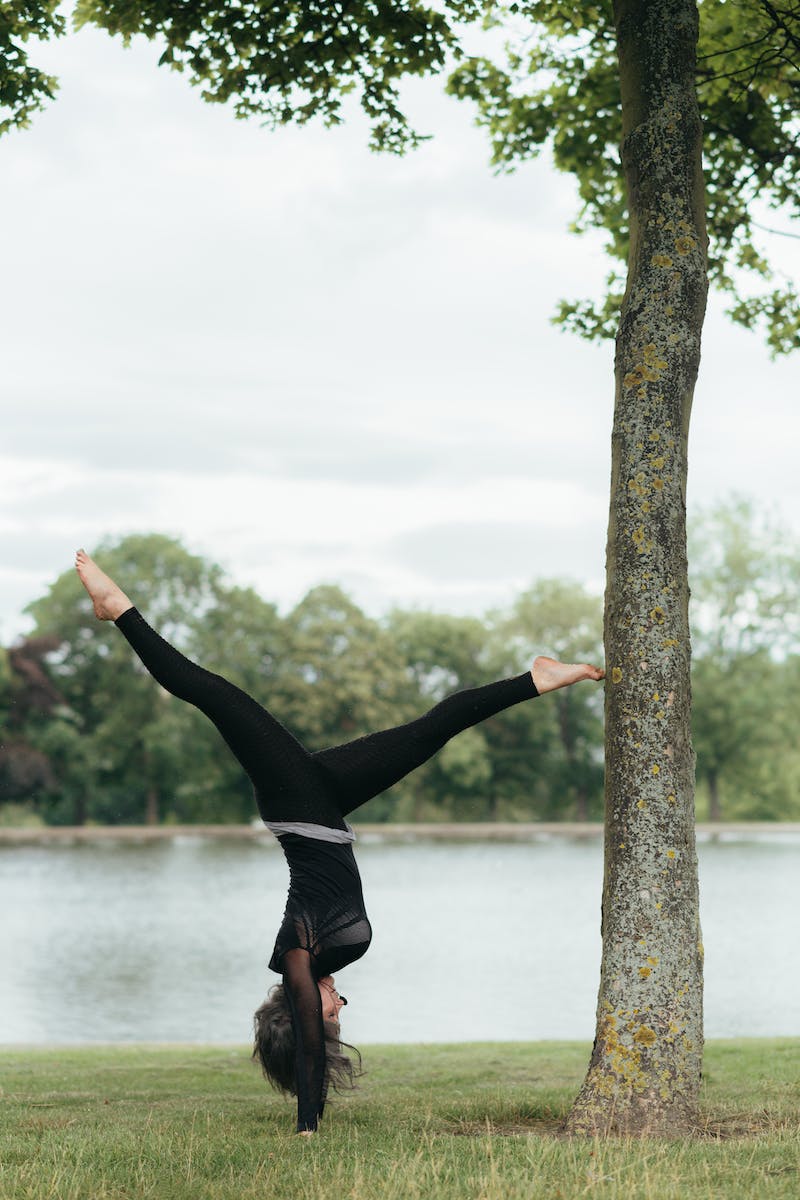 Thermodynamic Equilibrium
• After undergoing external influences, a thermodynamic system reaches a state of thermal equilibrium.
• In this state, all the system's parameters are balanced and no further changes occur.
• Thermodynamic equilibrium represents a stable condition where all parameters are in harmony.
• By achieving equilibrium, we can understand the balanced state of thermodynamic systems.
Photo by Pexels
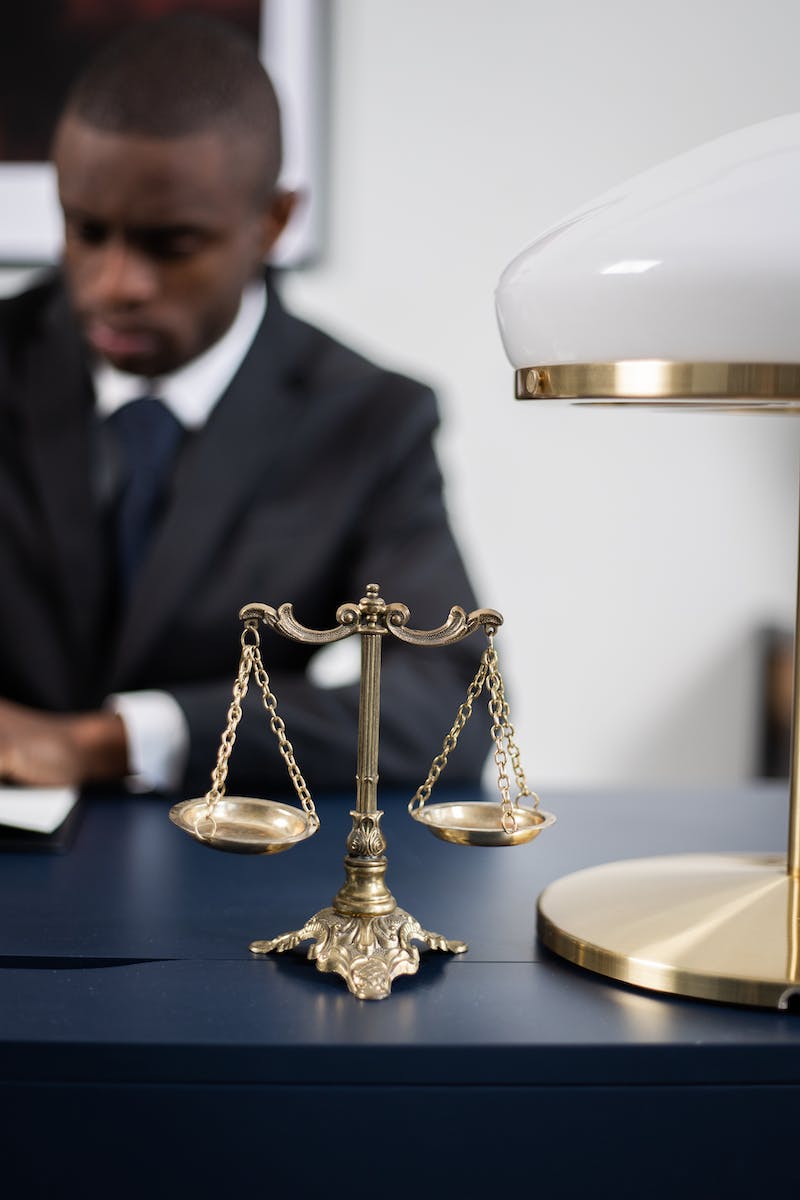 Three Laws of Thermodynamics
• The first law of thermodynamics states that the internal energy of a closed system can change due to external influences.
• It is important to note that this law applies specifically to closed systems.
• For isolated systems, there is no change in internal energy, while open systems involve energy exchange.
• The second law of thermodynamics states that heat cannot spontaneously flow from a colder body to a hotter body.
• This law emphasizes the direction of heat transfer and the irreversibility of certain processes.
Photo by Pexels
• The third law of thermodynamics defines absolute zero temperature as the unattainable temperature in thermodynamic systems.
• These laws lay the foundation for understanding the behavior of energy in various thermodynamic processes.